KIỂM TRA BÀI CŨ
Như thế nào là đơn thức? Cho VD về đơn thức?
Đơn thức là biểu thức đại số chỉ gồm một số, hoặc một biến, hoặc một tích giữa các số và các biến
4x2y2;    x2y;   -2y
Ta thực hiện cộng (trừ ) các đơn thức, ta được
4x2y2 +  x2y  -2y
là ví dụ về đa thức
ĐA THỨC
1. Đa thức
Đa thức là một tổng của những đơn thức. Mỗi đơn thức trong tổng gọi là một hạng tử của đa thức đó.
VD:   4x2y2 +  x2y  -2y;   -3x2y2 - 2x2y + 3   là những đa thức
Kí hiệu đa thức bằng các chữ in hoa A, B, C, M, N...
VD:   A= 4x2y2 +  x2y  -2y;          B= -3x2y2 - 2x2y + 3
* Chú ý: Mỗi đơn thức được coi là một đa thức
Xét đa thức N = 4x2y2 +  x2y  -2y -3x2y2 - 2x2y + 3
Hãy xác định các hạng tử đồng dạng trong đa thức N?
Thực hiện phép cộng các đơn thức đồng dạng?
N = 4x2y2 +  x2y  -2y -3x2y2 - 2x2y + 3
= 4x2y2 -3x2y2+  x2y  - 2x2y  -2y   + 3
= x2y2  - x2y   -2y +3
(không còn hai hạng tử nào đồng dạng)
Ta gọi đa thức x2y2 - x2y  -2y  + 3 là dạng thu gọn của đa thức N
ĐA THỨC
2. Thu gọn đa thức
Ví dụ: Thu gọn đa thức sau

N = 4x2y2 +  x2y  -2y -3x2y2 - 2x2y + 3
N = 4x2y2 -3x2y2+  x2y  - 2x2y  -2y   + 3
N = x2y2  - x2y   -2y   + 3
Trong đa thức N = x2y2  - x2y   -2y   + 3
Hạng tử  x2y2 có bậc là
4
Hạng tử -x2y có bậc là
3
Hạng tử -2y có bậc là
1
Hạng tử  3 có bậc là
0
4
Bậc cao nhất trong các bậc đó là
Ta nói: 4 là bậc của đa thức N
ĐA THỨC
3. Bậc của đa thức
Bậc của đa thức là bậc của hạng tử có bậc cao nhất trong dạng thu gọn của đa thức đó.
VD:  
Đa thức N = x2y2  - x2y   -2y   + 3 có bậc là 4
* Chú ý: 
-Số 0 được coi là đa thức không và nó không có bậc.
- Khi tìm bậc của một đa thức, trước hết ta phải thu gọn đa       thức đó
DẶN DÒ
* Học khái niệm, thu gọn, bậc của đa thức
* Xem lại các ví dụ, ?
* Làm bài tập 25; 27 trang 38 sgk tập 2 Toán7
BÀI TẬP VỀ ĐA THỨC
Bài 25:trang 38 sgk Toán 7 tập 2
Tìm bậc của mỗi đa thức sau?
a) A= 3x2-1/2x+1+2x-x2
b) B = 3x2+7x3-3x3+6x3-3x2
A= 3x2 -x2-1/2x+2x+1
B = 7x3-3x3+6x3+3x2-3x2
B = 10x3
A= 2x2 +3/2x+1
Đa thức B có bậc là 3
Đa thức A có bậc là 2
BÀI TẬP VỀ ĐA THỨC
Bài 27:trang 3 sgk Toán 7 tập 2
Thu gọn rồi tính giá trị của biểu thức P tại x = 0,5 và y = 1
P = 1/3x2y +xy2 -xy +1/2xy2 -5xy -1/3x2y
P = 1/3x2y -1/3x2y+1/2xy2+xy2 -xy  -5xy
P = 3/2xy2 -6xy
Thay x = 0,5 và y =1 vào P = 3/2xy2 -6xy ,ta được
P = 3/2.0,5.12 -6.0,5.1 = -9/4
Vậy P = -9/4  tại x = 0,5 và y = 1
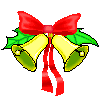 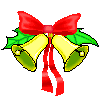 CHÚC  CÁC EM
LUÔN MẠNH KHỎE .
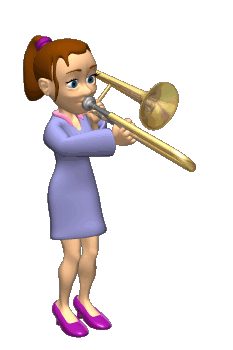 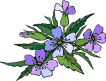